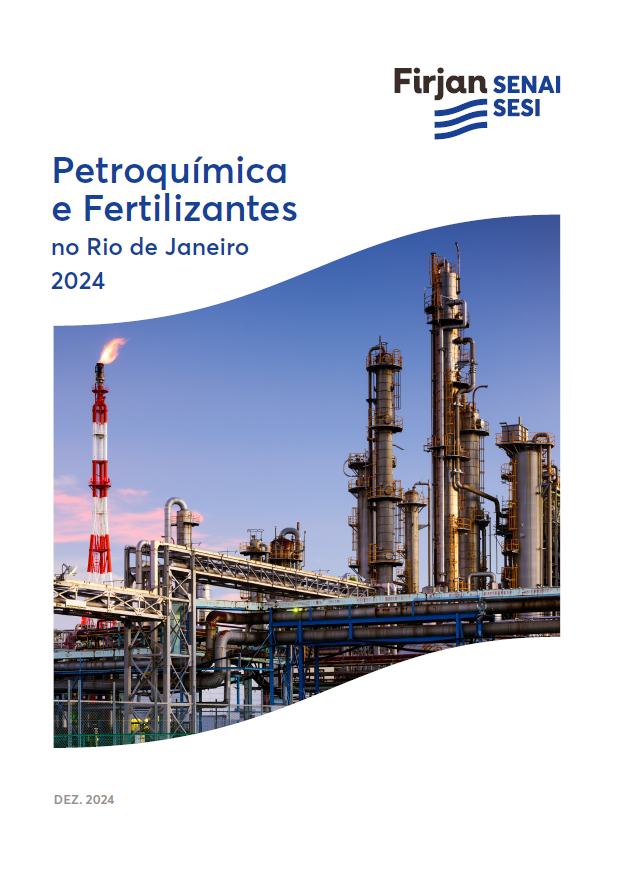 EVENTO DE LANÇAMENTO Petroquímica e Fertilizantes no Rio de Janeiro 2024
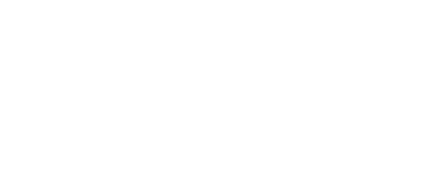 Rio de Janeiro, 05 de dezembro de 2024
Histórico de Publicações
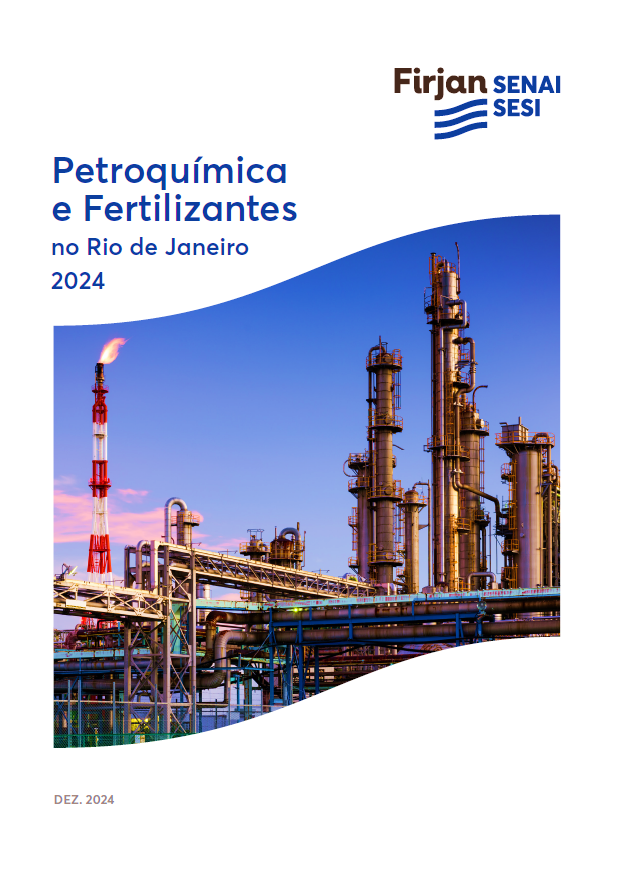 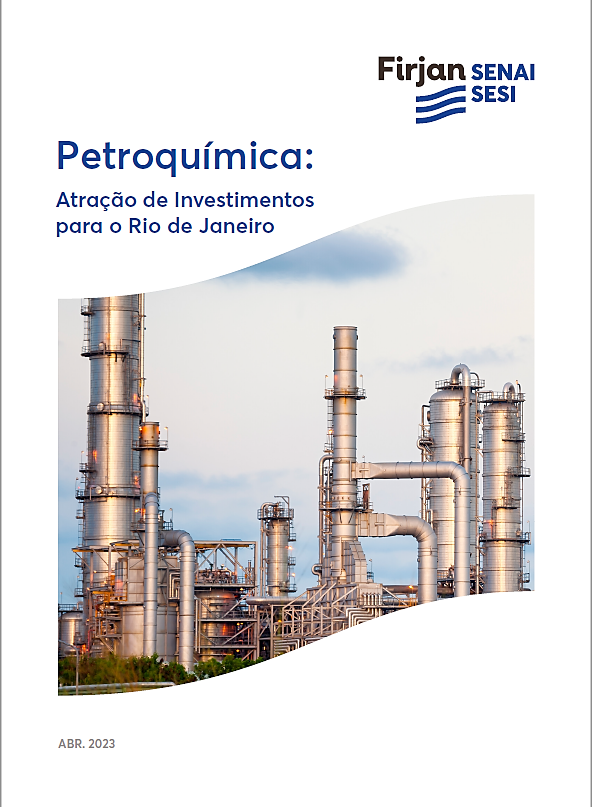 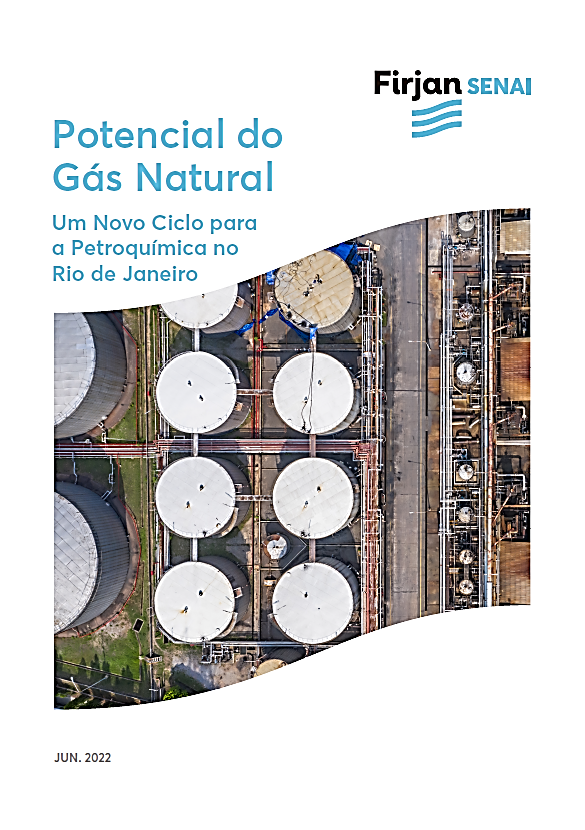 2022
2023
2024
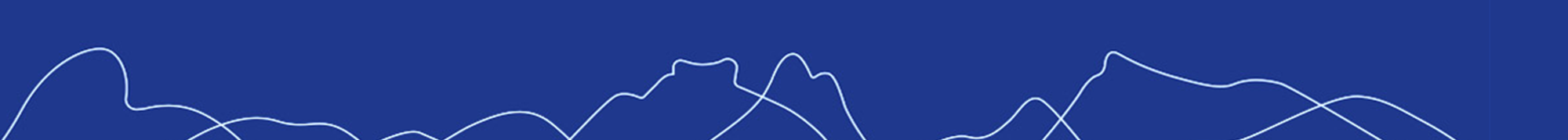 Gerência Geral de Petróleo, Gás, Energias e Naval
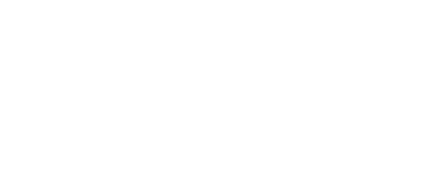 Petroquímica e Fertilizantes 2024
Artigos
FERTILIZANTES
Oportunidades e impacto econômico dos projetos de fertilizantes nitrogenados em Macaé
Oportunidades e inovações no segmento petroquímico e de fertilizantes no RJ
A cadeia de fertilizantes e o estado do Rio de Janeiro
Vocação sustentável é a oportunidade do Brasil no mercado global
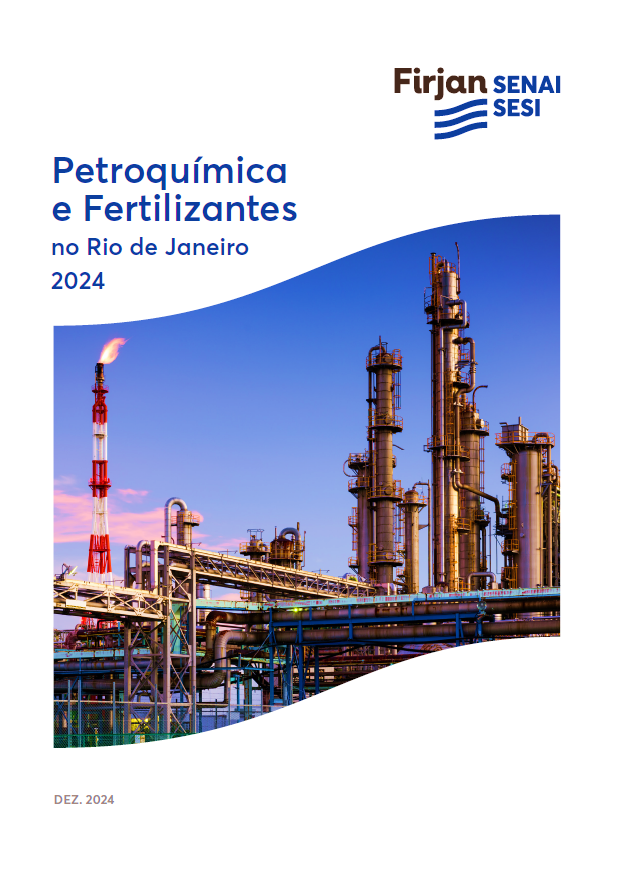 Secretaria de Estado de Desenvolvimento Econômico, Indústria, Comércio e Serviços do Rio de Janeiro
Secretaria Municipal de Desenvolvimento Econômico, Trabalho e Renda de Macaé
Yara Brasil
Instituto SENAI de Inovação em Química Verde
PETROQUÍMICA
CONSIDERAÇÕES FINAIS
Cadeia de valor: indústria do plástico e a relação com a petroquímica
A petroquímica e o cenário global e nacional
Cenário promissor para o protagonismo do Rio de Janeiro
ABIPLAST
SIQUIRJ
Firjan SENAI SESI – Gerência Geral de Petróleo, Gás, Energias e Naval
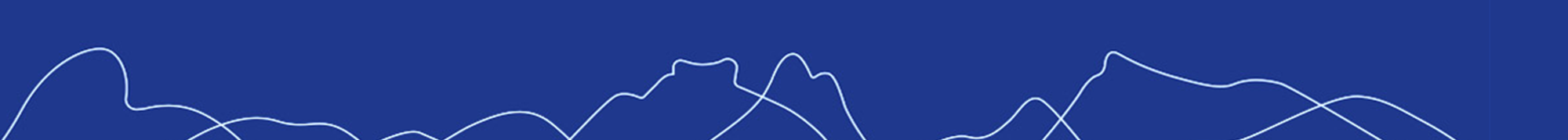 Gerência Geral de Petróleo, Gás, Energias e Naval
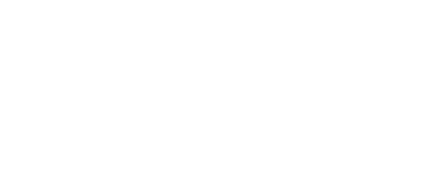 Petroquímica e Fertilizantes 2024
Atuação Firjan SENAI e Firjan SESI
Ensino, Pesquisa, Desenvolvimento e Inovação
SOLUÇÕES APLICADAS A REALIDADE DA INDÚSTRIA
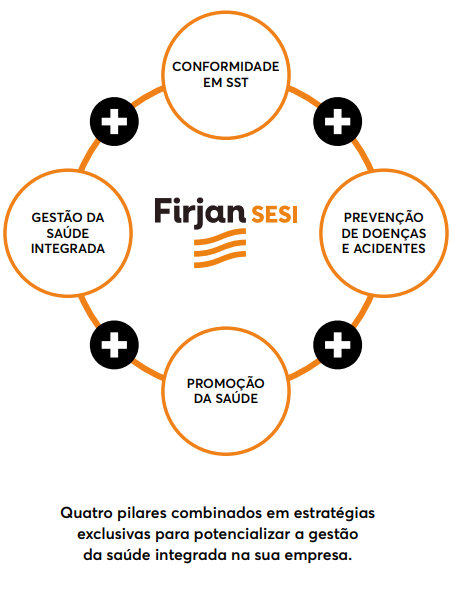 6 
cursos
Acesso à recursos de fomento
Técnico
Qualificação Profissional
Aperfeiçoamento
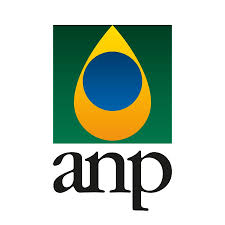 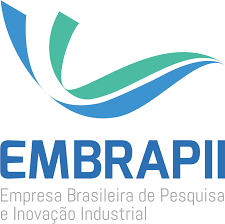 Nossa Atuação
Projetos de Pesquisa Aplicada
Atuação como consultoria
Análises químicas e serviços tecnológicos
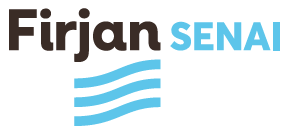 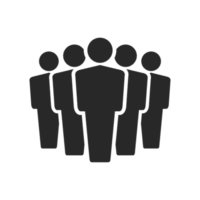 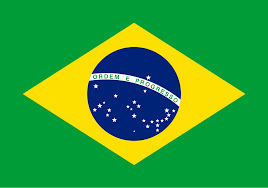 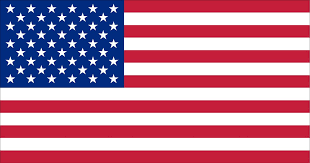 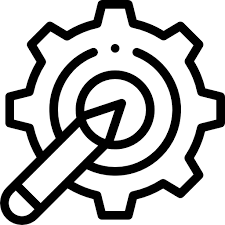 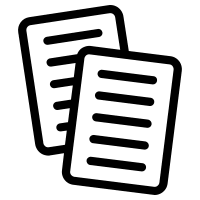 Corpo técnico de mestre e doutores
5 
patentes
R$ 15 milhões em projetos 
já executados
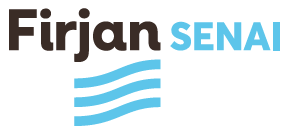 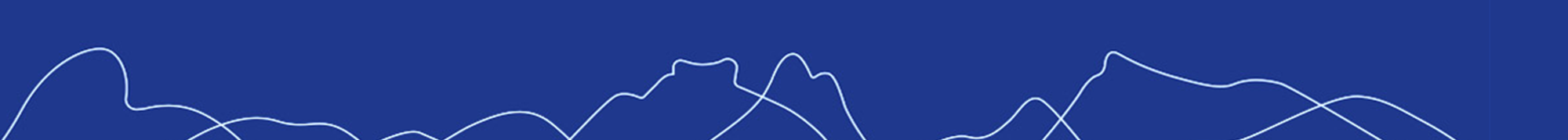 Gerência Geral de Petróleo, Gás, Energias e Naval
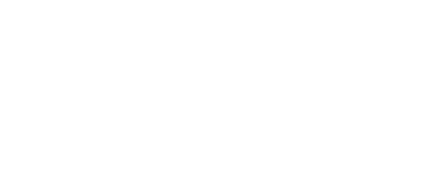 Dados Dinâmicos
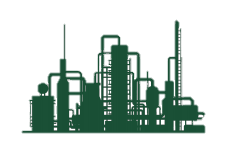 Lançamento conjunto
Mapeamento das plantas nacionais e a capacidade de produção por produto
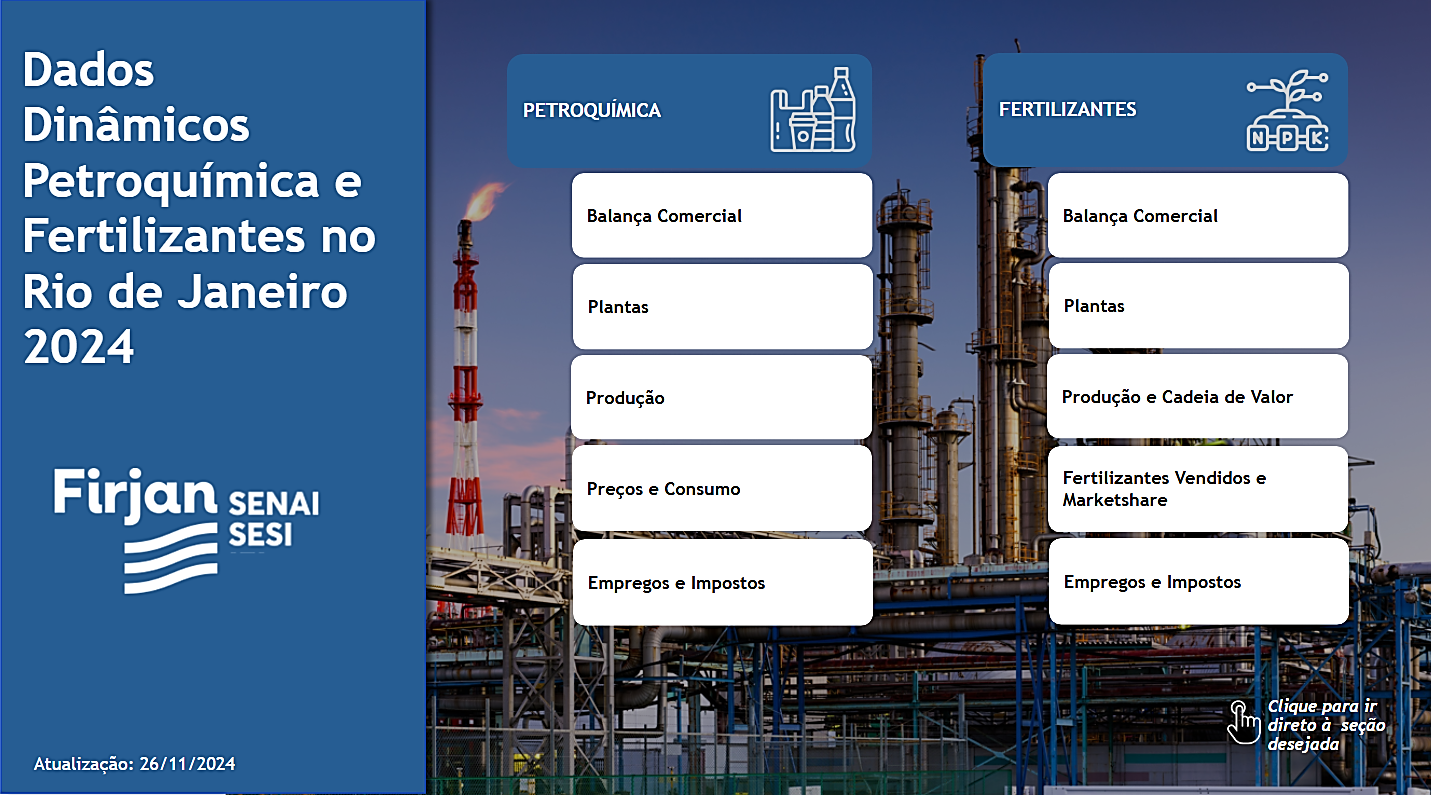 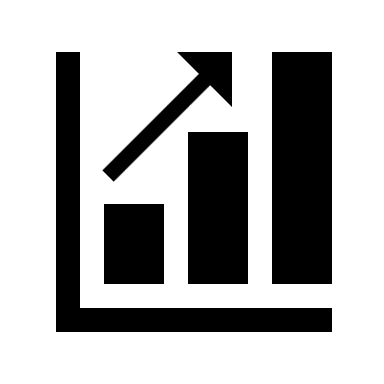 Balança Comercial no período de 2014 a 2023. 
Além do preço e consumo por produto
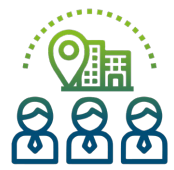 Dados de Empregos e Impostos atrelados a cada mercado
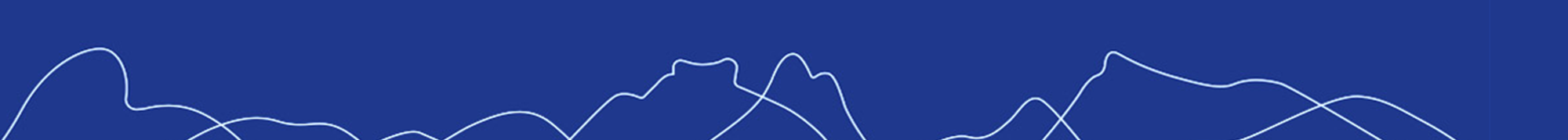 Gerência Geral de Petróleo, Gás, Energias e Naval
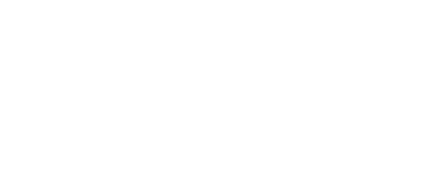 Destaques dos Dados Dinâmicos: 
Petroquímica – Balança Comercial
Polietileno
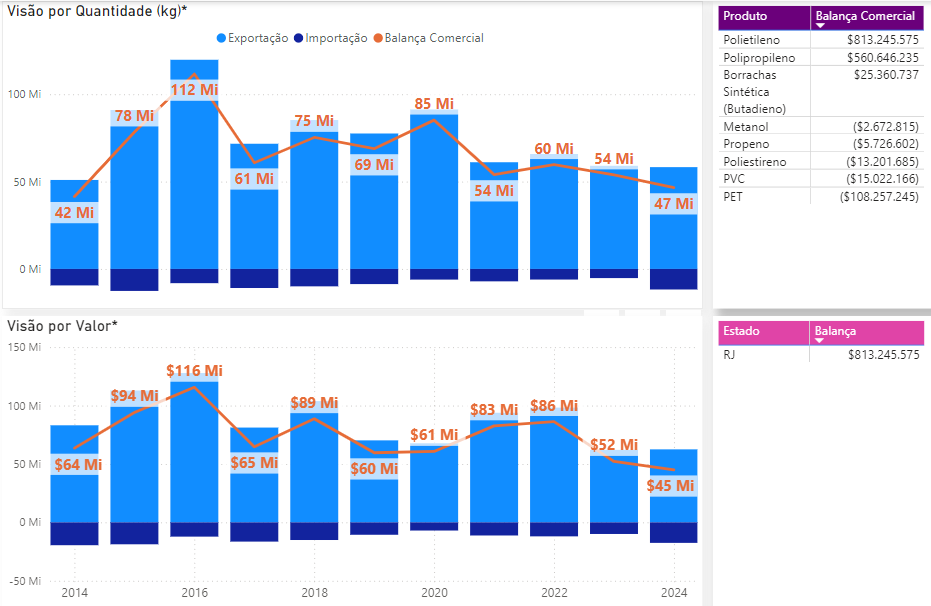 Desde 2021, o Estado do Rio está em 2º lugar da balança comercial do PE(Polietileno)
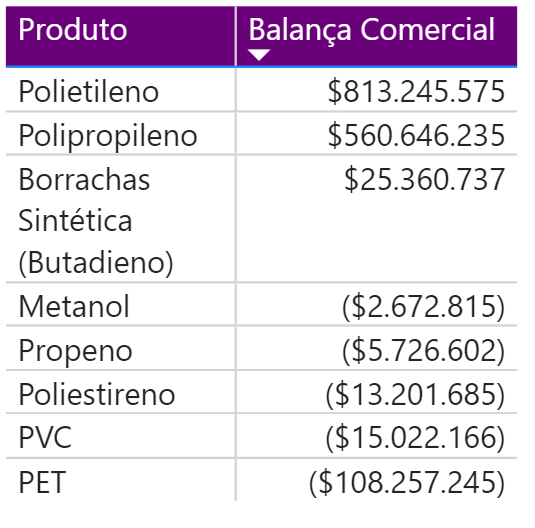 Desde 2023, o Estado do Rio está com a balança comercial do PP (Polipropileno) mais favorável
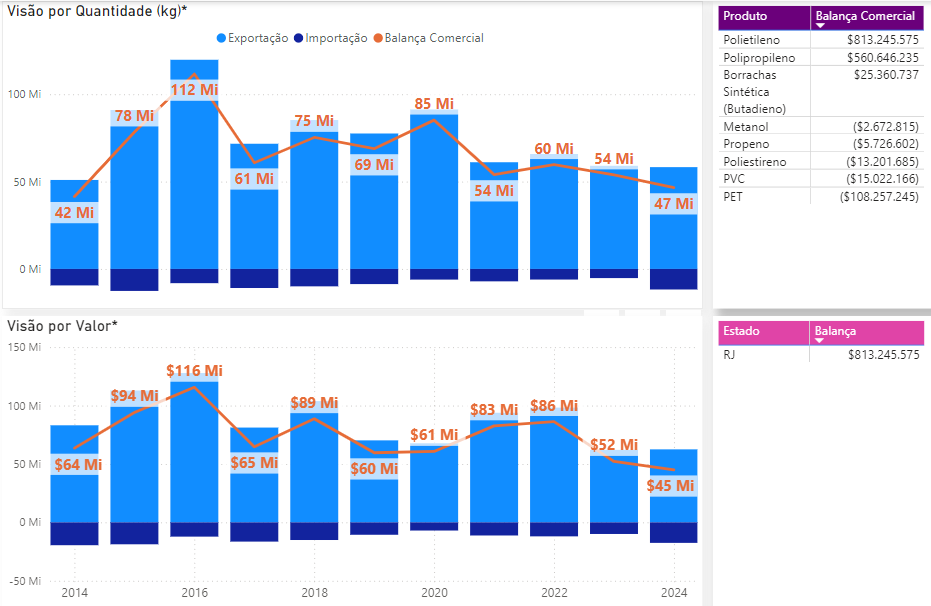 Existem espaços para estímulos de outros produtos de 2ª geração no qual o estado é deficitário, como o poliestireno (PS), PET e PVC
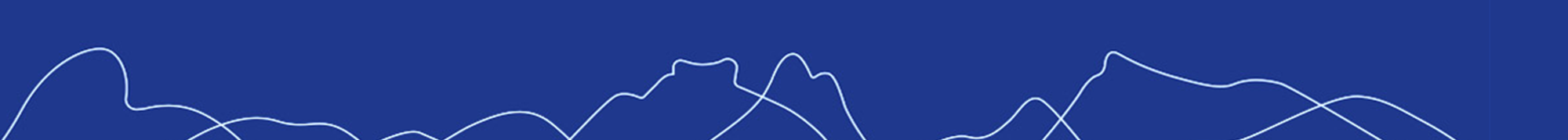 Gerência Geral de Petróleo, Gás, Energias e Naval
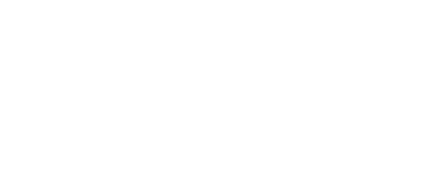 Destaques dos Dados Dinâmicos: 
Petroquímica – Infraestrutura e Produção
Recuperação gradual da taxa de utilização das plantas de eteno, PE e PP
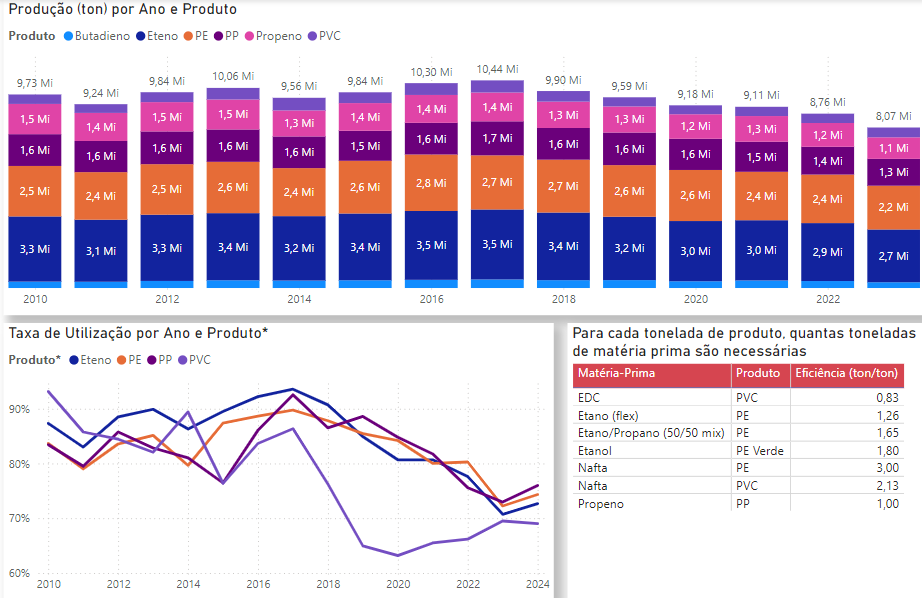 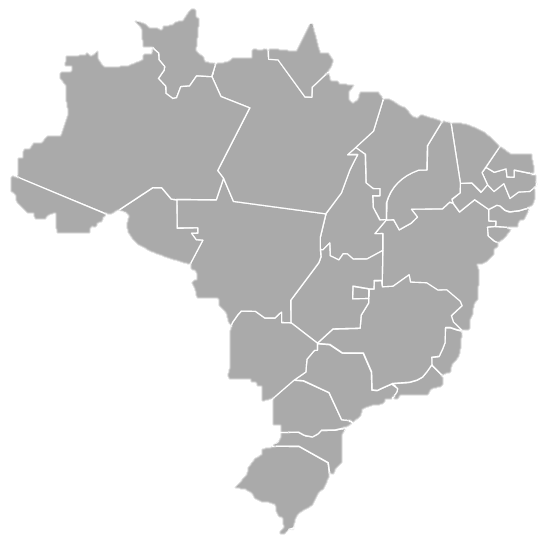 Das 39 plantas petroquímicas em operação no Brasil, 
5 estão localizadas no estado do Rio
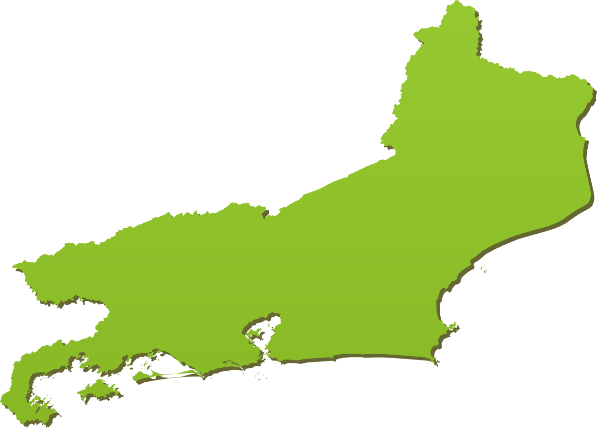 Rio de Janeiro aumentou seu destaque o setor petroquímico nos últimos anos
* Dados até outubro de 2024
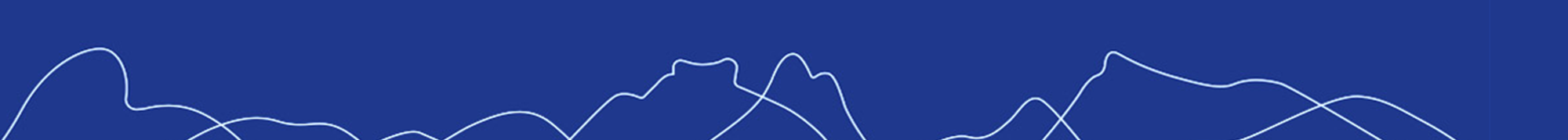 Gerência Geral de Petróleo, Gás, Energias e Naval
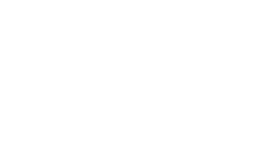 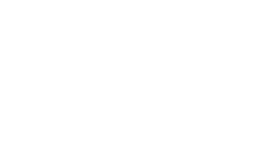 Destaques dos Dados Dinâmicos: 
Petroquímica – Empregos e Impostos
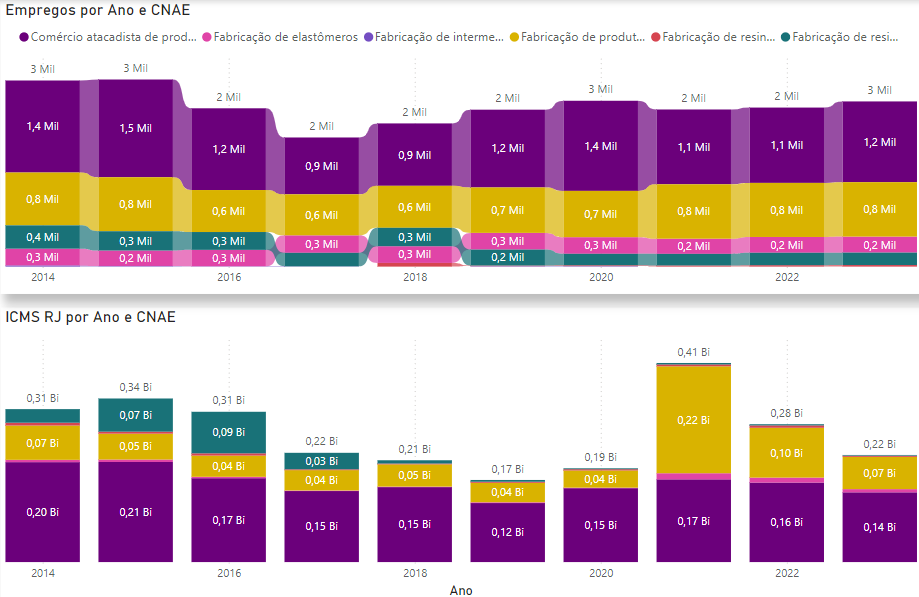 Recuperação do número de empregos do setor
+ 3.000 empregos em 2023 ratificam a relevância socioeconômica da petroquímica para o Estado do Rio de Janeiro
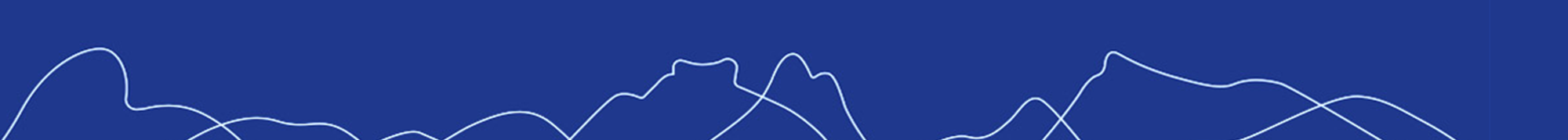 Gerência Geral de Petróleo, Gás, Energias e Naval
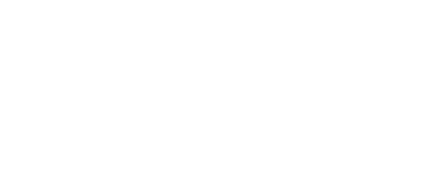 Destaques dos Dados Dinâmicos: 
Fertilizantes
Produção de Fertilizantes no Brasil (ton)
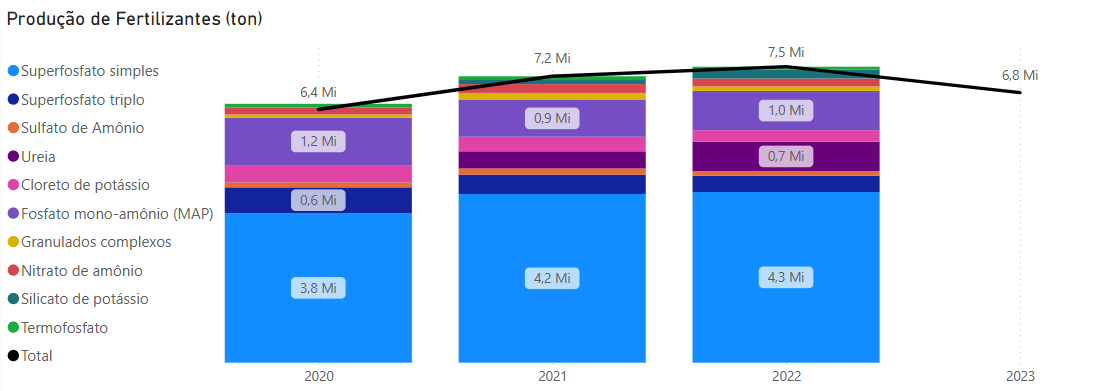 Aumento de 14% no total produzido de 2021 para 2022
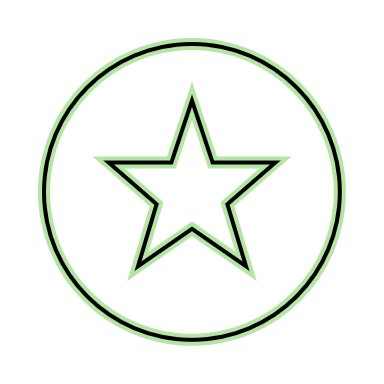 Destaque para o superfosfato simples que lidera a produção
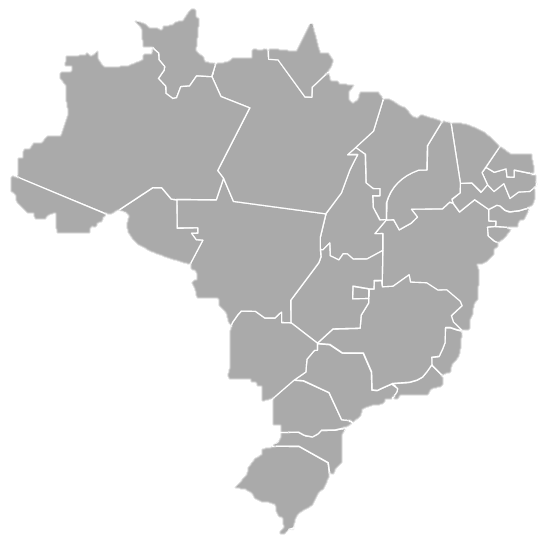 33 Plantas de Fertilizantes no Brasil
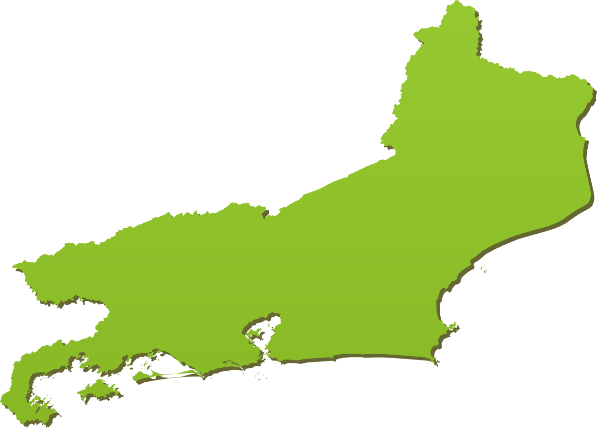 Expectativa de acréscimo na produção a partir dos projetos em desenvolvimento no estado do RJ
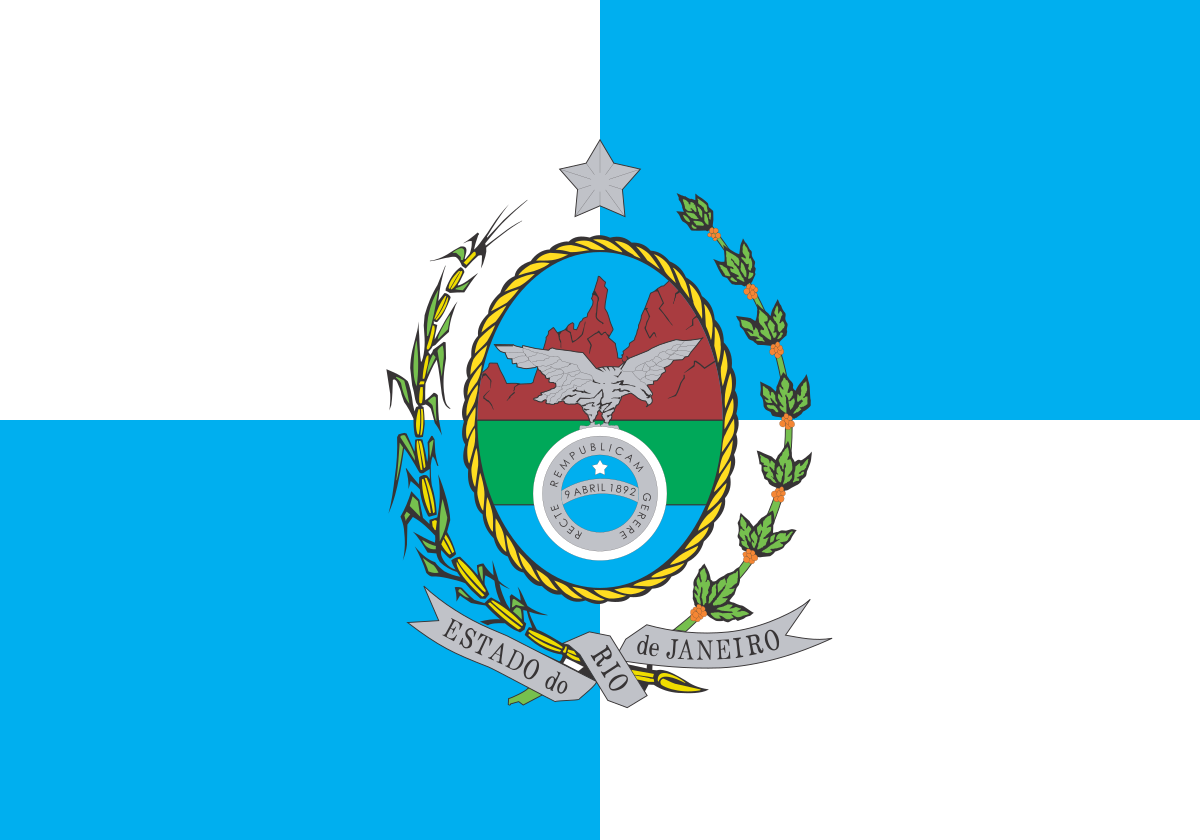 Rio de Janeiro com grandes vantagens competitivas para alavancar a produção de fertilizantes
PERSPECTIVA DE ACRÉSCIMO NA PRODUÇÃO DE NPK NO RIO
Instalação da Fábrica de Fertilizantes Nitrogenados no Porto do Açu
Instalação da Fábrica de Fertilizantes Nitrogenados no Porto de Macaé
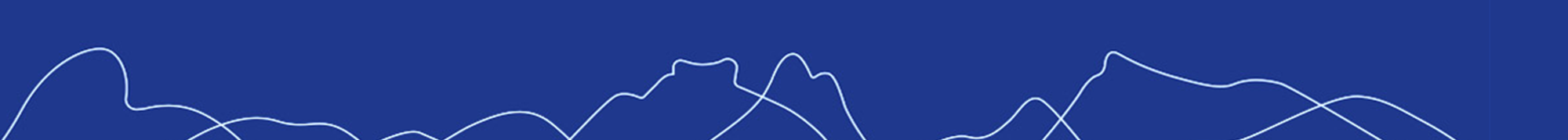 Gerência Geral de Petróleo, Gás, Energias e Naval
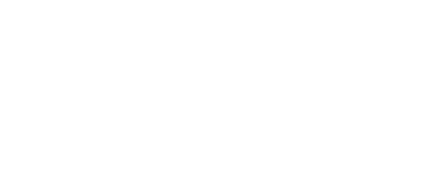 Destaques dos Dados Dinâmicos: 
Fertilizantes – Cadeia de Valor
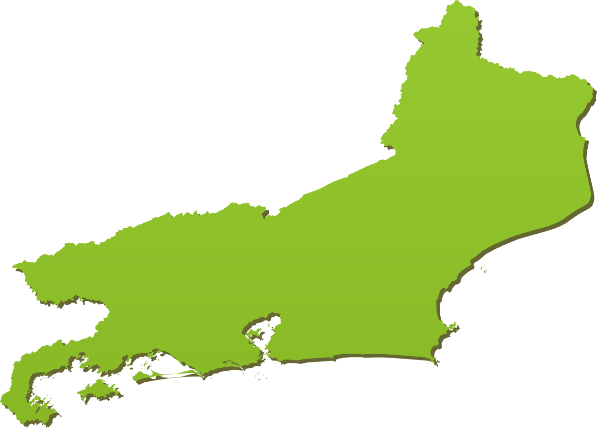 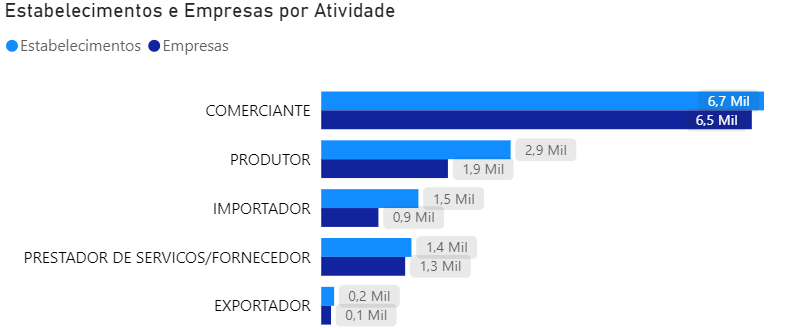 Estabelecimentos e Empresas por Atividade no Brasil
O estado do Rio abriga ao menos 100 empresas que fazem parte
da cadeia de valor de fertilizantes,
entre pequenos produtores, comerciantes, importadores, exportadores e prestadores de serviços.
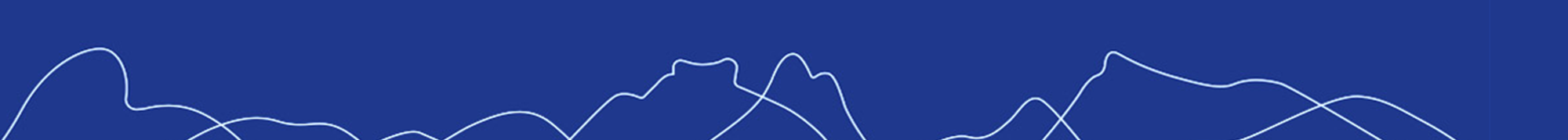 Gerência Geral de Petróleo, Gás, Energias e Naval
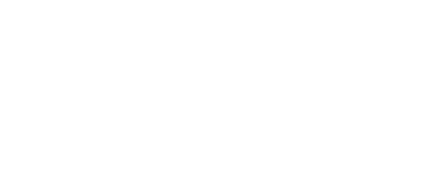 Considerações Finais:
Destaques Estado do Rio de Janeiro
Hub de produção energético-industrial
Projetos em diferentes estágios
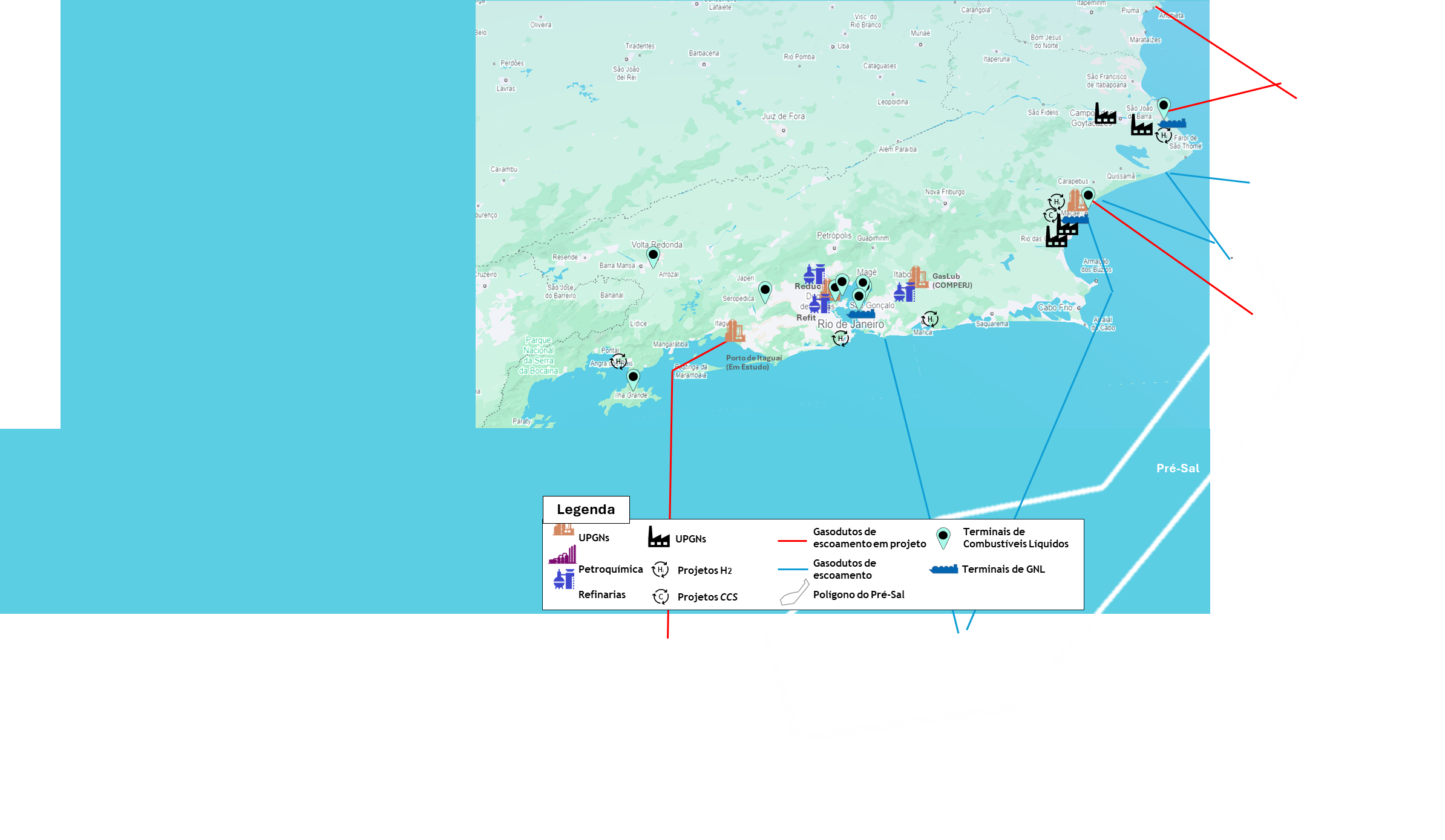 Indústria Petroquímica
Petróleo
2,92 MM bpd 
+14 FPSOs até 2029+
Gás Natural
Produção de 26 MM m³/dia
Rota 2 (Cabiúnas/Macaé)
Rota 3 (Complexo Boaventura/Itaboraí)
Projeto Raia | Conexão Raia-TECAB
Indústria de Fertilizantes
2 Plantas em Macaé
1,3 mi ton/ano - Ureia
900 mil ton/ano – Metanol

1 Planta de Amônia Verde no Porto do Açu
Hidrogênio
Hub de H2V no Porto do Açu
H2 a partir de GN com CCS em Macaé
 H2 Natural em Maricá
Planta Piloto de H2 na UFRJ no Rio
H2 a partir de energia nuclear em Angra
CCS
Projeto de CCS em Cabiúnas
Descarbonização do Gás Natural
Eólica Offshore
15 projetos em licenciamento
Alternativa para produção de energia para eletrolisadores
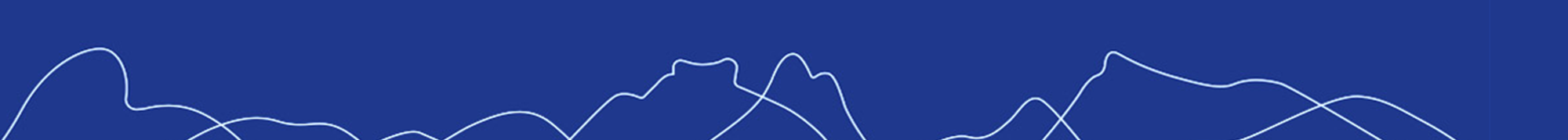 Gerência Geral de Petróleo, Gás, Energias e Naval
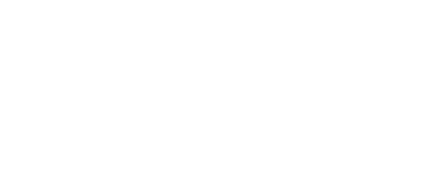 Biomassa
Maior produtor brasileiro de biometano 2º maior produtor de biogás.
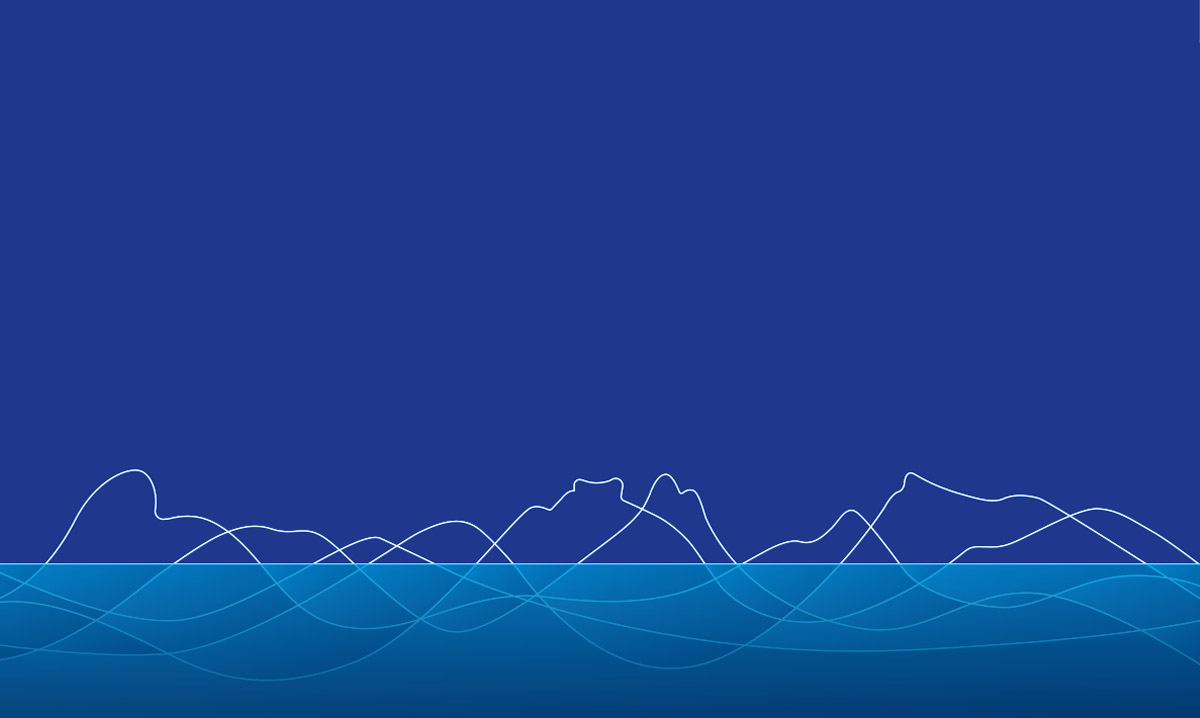 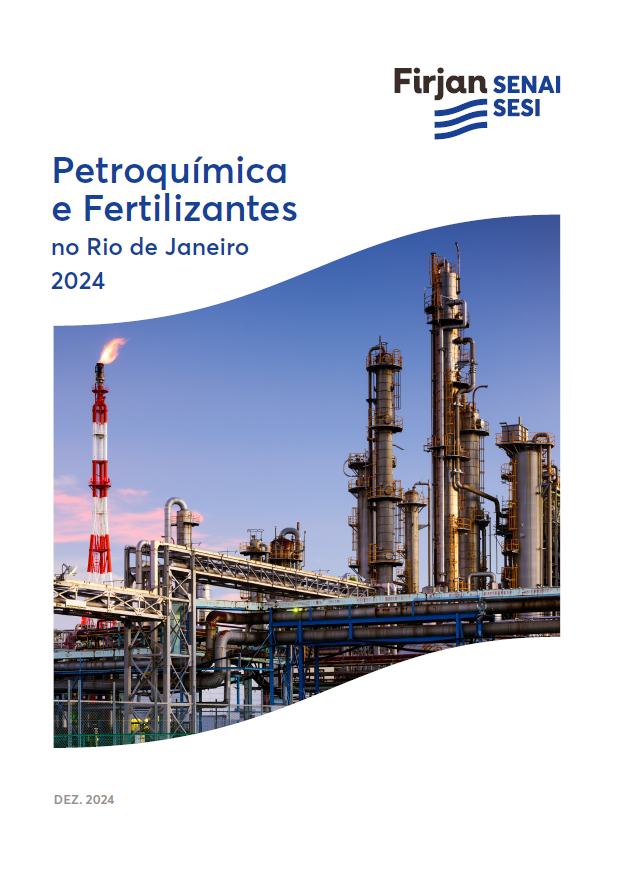 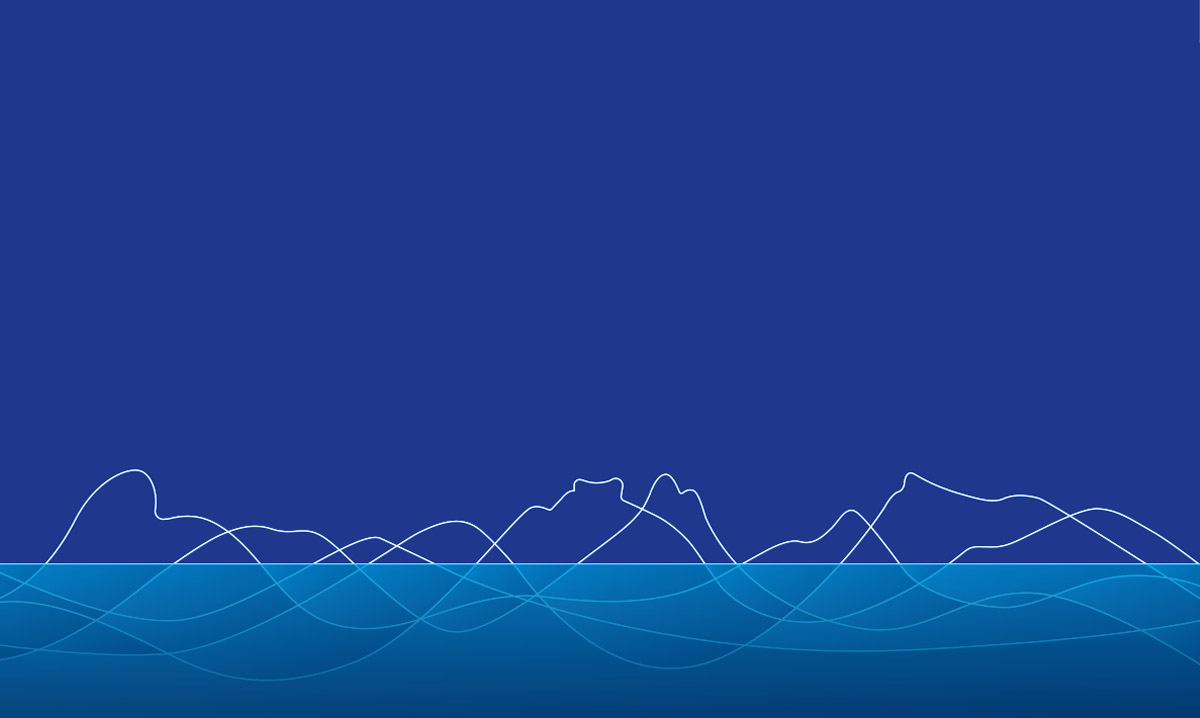 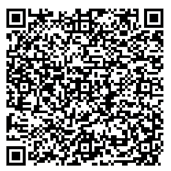 Acesse o site da Firjan e confira a publicação na íntegra
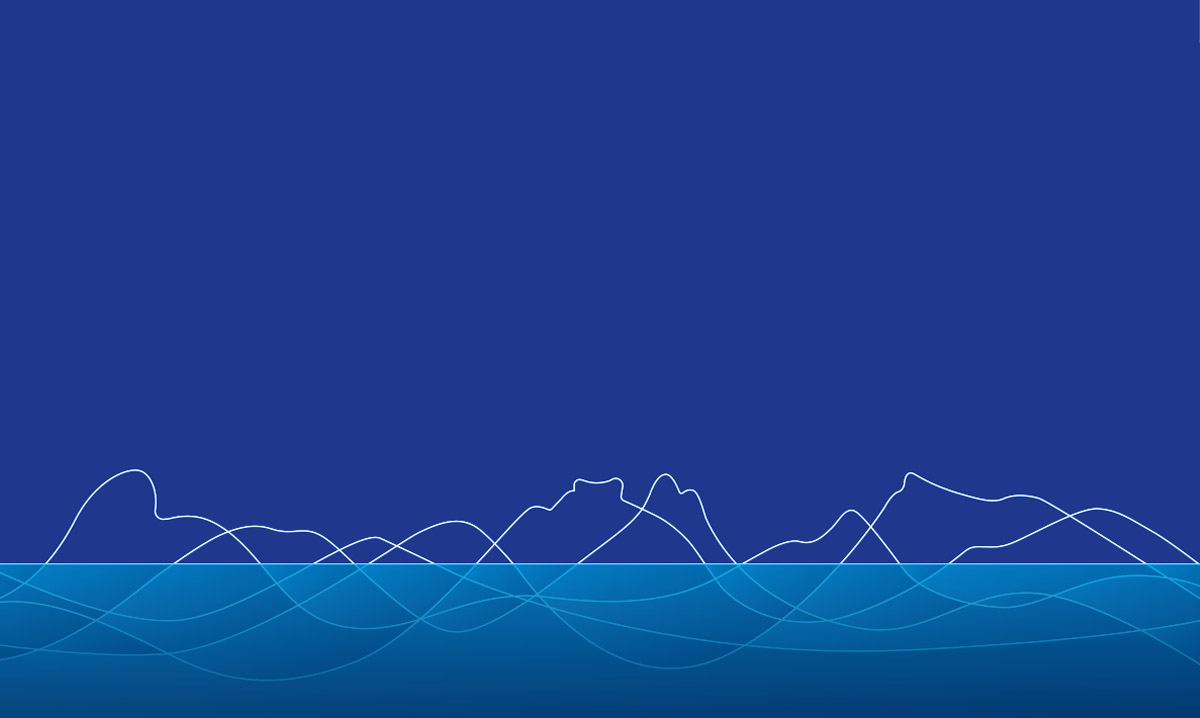 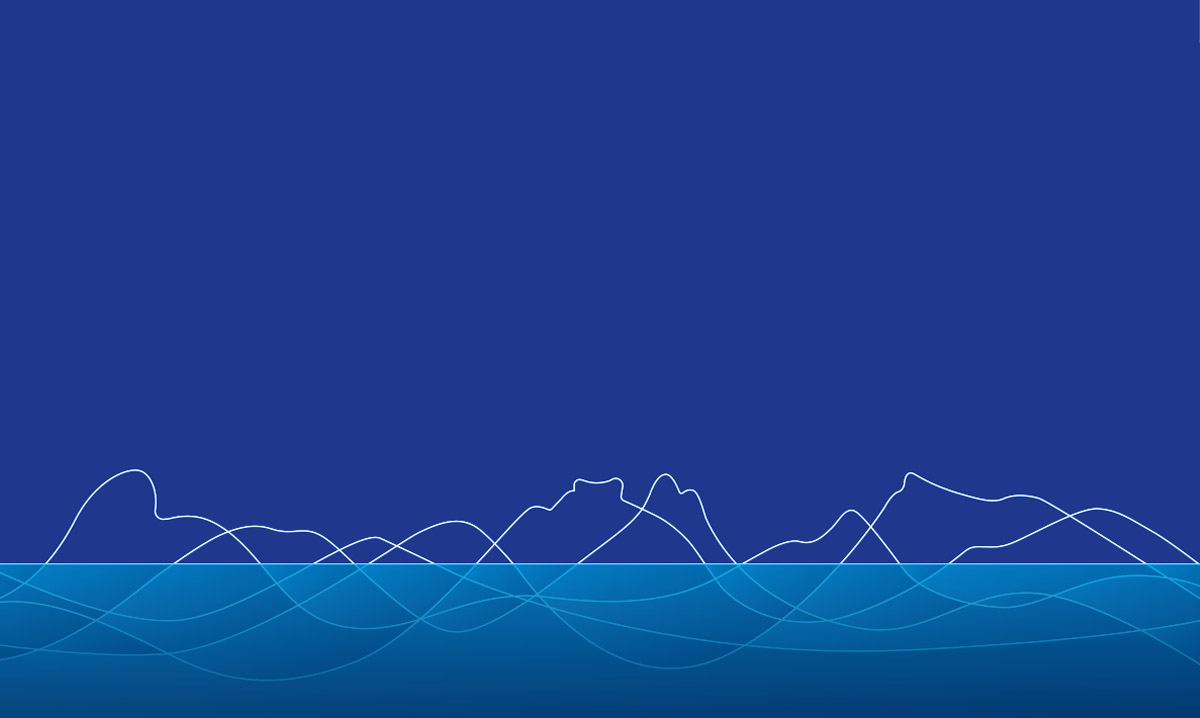 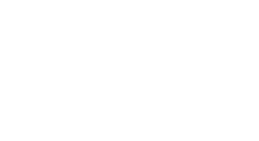 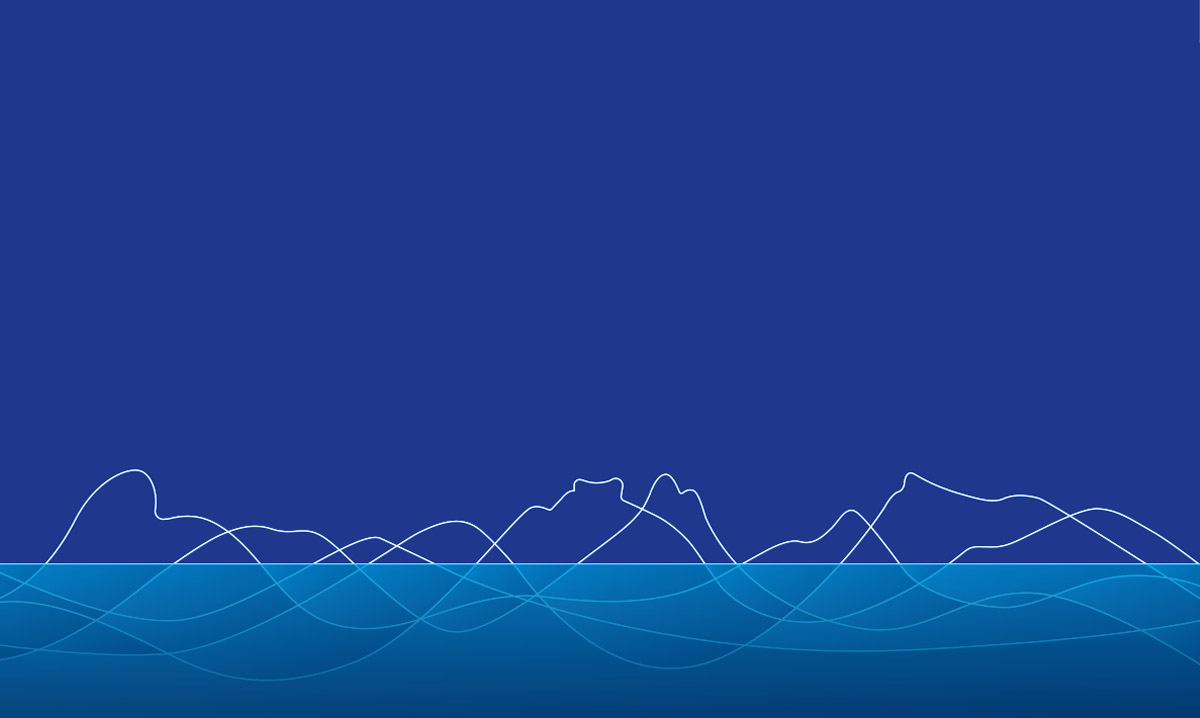 OBRIGADO!
GERÊNCIA GERAL DE PETRÓLEO, GÁS, ENERGIAS E NAVAL
Gerente Geral
Karine Fragoso

Gerente de Cenários
Fernando Montera

Gerente de Projetos
Thiago Valejo
Coordenadora de Relacionamento e Parcerias
Juliana Lattari
Equipe Cenários
Bruna Duarte 
Bruno Gonçalves
Emanuelle Lima
Savio Bueno
Equipe Projetos
Carina Torres
Felipe Siqueira
Maria Eduarda Miranda
Wilson Matsumoto
Equipe Relacionamento e Parcerias
Carolina Ribeiro
Iva Xavier
Marcelli Tavares
Priscila Gomes
Equipe de ApoioGustavo Matos 		Letícia Nascimento 		Maria Eduarda Damasceno
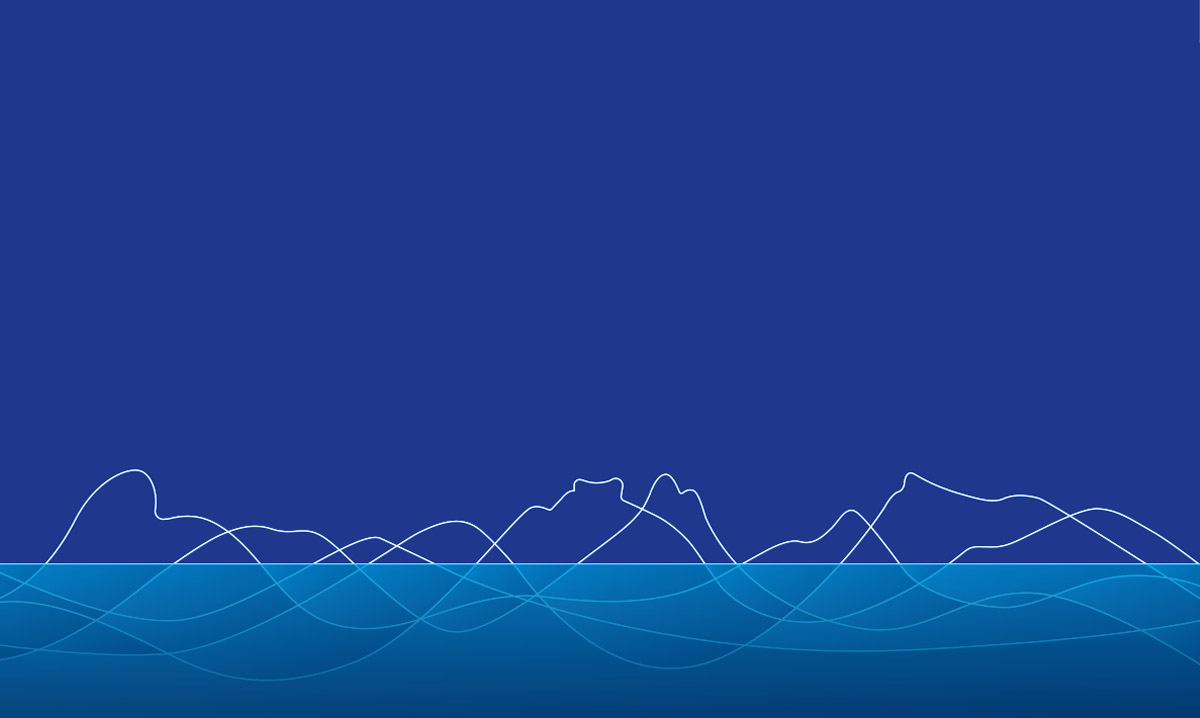